【お知らせ】今日の組づくりは色ブロックごとです
全校生徒が入場したら、執行部の指示で並び替えをお願いします！
（ブロック団長を先頭（ブロックの中央）にして、各クラス２列で並んでください）
ステージ
１年３組
３年2組
１年2組
３年１組
2年１組
2年３組
３年３組
2年２組
１年１組
1
[Speaker Notes: 「（司会場所で）今日は色ブロックごとに6人組を作りたいと思いますので、スクリーンの場所に入場してください。（何回かアナウンスする。執行部誘導）☆」]
令和○年○月○日（○）
令和○年度　〇〇立〇〇学校～学校パワーアップタイム①（名称募集）～
担当：生徒会執行部
2
[Speaker Notes: 「執行部から。執行部、お願いします。」「はい！」
「（礼）生徒会執行部の〇〇です。これから学校パワーアップタイム1回目を始めます。」]
内容について
○前回まで…
　６人組づくり　＆　ぴったりジャンケン１）
　　　　　　　　　　かぶっちゃや～よ２）

⇒ゲームでの交流による絆づくりがねらい
振り返る画像３
振り返る画像２
振り返る画像１
１）田上不二夫，2003，『対人関係ゲームによる仲間づくり－学級担任にできるカウンセリング』，金子書房
２）青森県総合学校教育センター，2021，「コロナに負けない！グループ・アプローチ集～学級を安心できる場所に～」
3
[Speaker Notes: 「前回までは、違う学年同士でゲームを通して交流することをねらいとして、活動してきました。今日からは、同じ話題で意見交換をし、その中から一中の強みや自分自身の強みを見出して共有することで、少しでもこれからの学校生活に生かせるようなものにしていきたいと思います。というわけで、名前も学校パワーアップタイムに変わりました。。」]
内容について
○今回から
　・６人組での、意見交流活動
　　「同じ話題だけれども…」
　　「いろいろな学年の立場で」
　　「いろいろな考えをもって」
　　「役割分担しながら」…
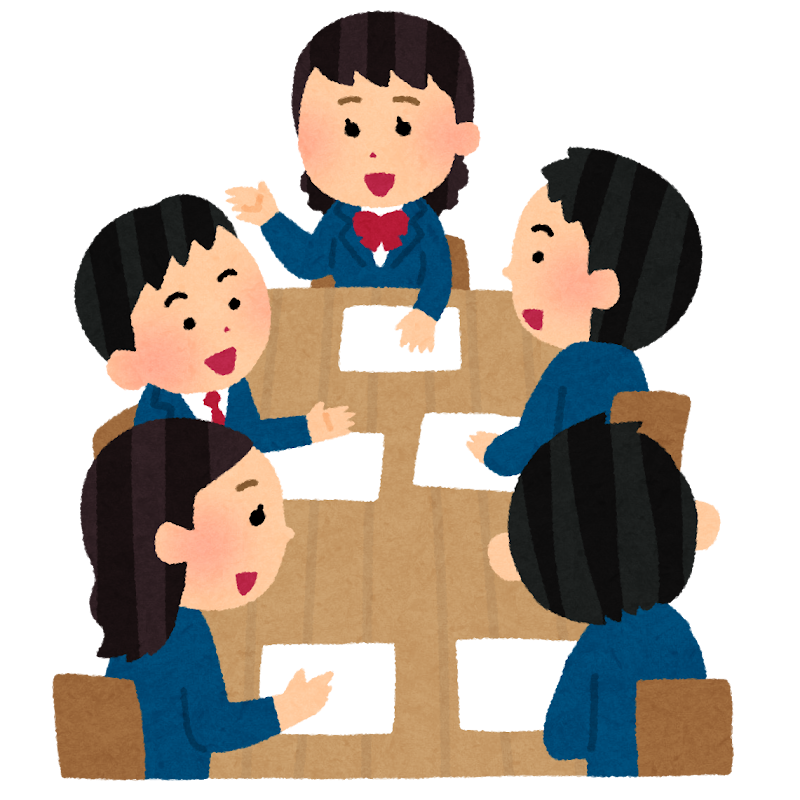 4
[Speaker Notes: 「内容は、6人組をつくり、全校同じ話題で意見交換をします。その学年だから言えること、自分だから考えられること、たくさん意見を発表したり、その意見を聞いて、いろいろな意見があっておもしろいなと思ってもらえれば良いなと思います。また、記録係はちょっと大変なのですが、自分の組で出た意見をどんどんiPadに打ち込んで、スクリーンに見えるようにしてほしいなと思います。」]
学校パワーアップタイムの約束事
・執行部やリーダー役の人から指示が
　ある時は、しゃべらず、静かに聞く。

・他の人が嫌な思いをするような発言は
　せず、発表しやすい聞き方をする。

・困った時は、遠慮せず相談する。
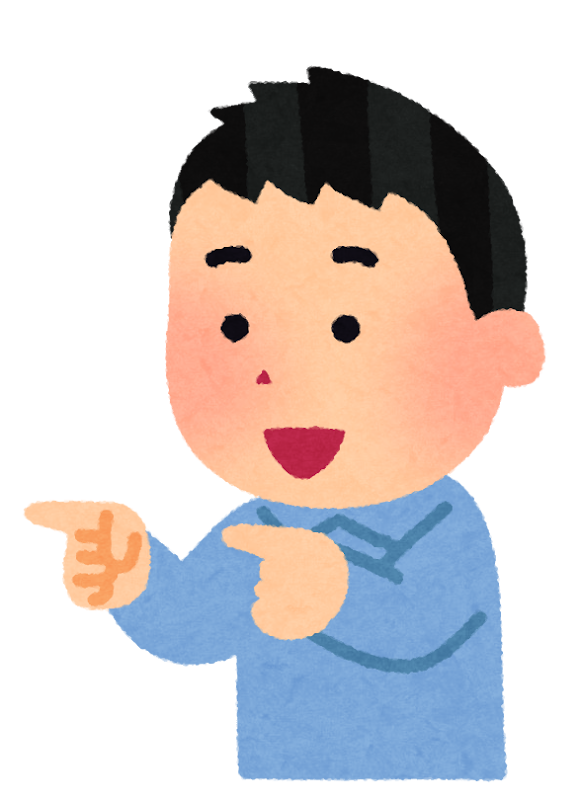 5
[Speaker Notes: 「約束事を確認します。絆パワーアップタイムと同じで、１つ目、☆全校生徒に指示が通るようにするため、執行部やリーダー役の人から指示がある時は、しゃべらず、静かに聞いて下さい。
２つ目、☆他の人が嫌な思いをするような発言はせず、意見を出してくれる人が発表しやすいような聞き方をして下さい。☆
３つ目、☆困った時は遠慮せずに私たち執行部や誰にでも良いので相談して下さい。
　よろしいでしょうか。」]
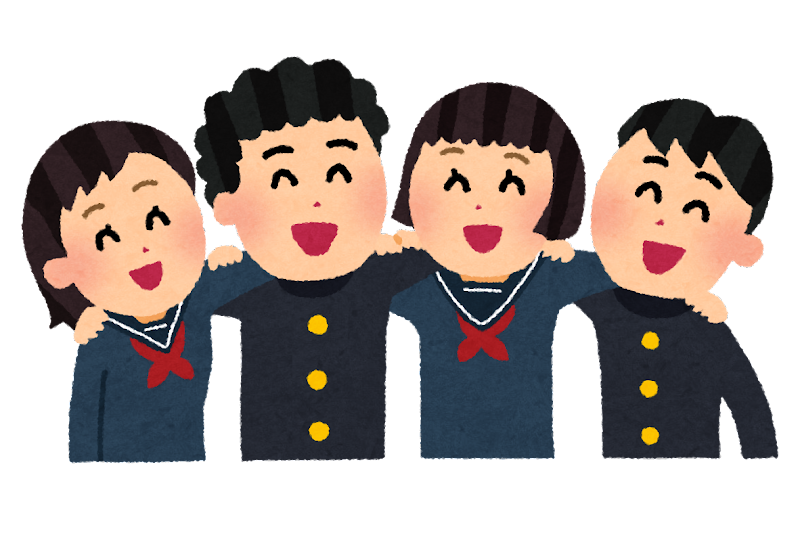 １　６人組づくり（今日は色ブロックごと！）
グループ活動のための６人組を作ります！
【ルール】
　（１）全ての学年の人が入っていること
　（２）同学年の人数が２名程度だとよい（目安）
　（３）全員が組に入れていること
　（４）どうにもならないときは、相談の上、
　　　　柔軟に組むこと
　　　※制限時間は５分です。
　　　※全員が入れたら、団長さんの合図で
　　　　教えてください。
なるべく男女混合の組
を作ってください
m(_ _)m
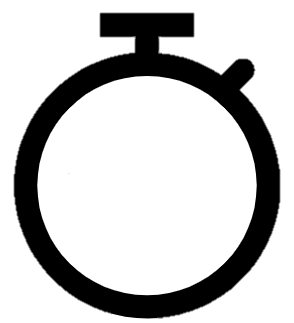 6
[Speaker Notes: 「では、6人組づくりを行います。今日は色ブロックごとに6人組を作ります。
６人組づくりのルールについて確認します。スクリーンを見てください。
　１　全ての学年の人が入っていること
　２　同学年の人数が２名だと良いですが、これは目安です。
　３　全員が組に入れていること
　４　どうにもならないときは、相談の上、柔軟に組むこと
　５　制限時間は５分間です。
　その他、なるべく男女混合の組を作ってください。
　できたブロックは団長が着席させて、私（僕）に教えてください。質問はありますか？
全員起立してください。（起立したら）それでは、６人組づくり、５分間チャレンジ、いきます！よ～い、すた～と！」
（制限時間終了）「時間になりました。まだ組に入れていない人はいますか？」
※うまく組ができた場合
「皆さんすごいですね！リーダーはもちろんですし、動いてくれた皆さんもありがとうございます。でこんなにスムーズになって皆さん素晴らしすぎます（みたいな感じでほめてください）。」
※入れていない人がいる場合
「組を作るためのコツをみんなで確認しましょう！」
（執行部コメントの後、続けてやる。）「では、もう少し続けましょう。できているところの２，３年生も、全体の様子を見ながらよろしくお願いします。」
※完成後
「ありがとうございました。皆さんのおかげで６人組ができました。学校パワーアップは、今日つくってもらった組で進めていきますので、メンバーを覚えているようにお願いします。」]
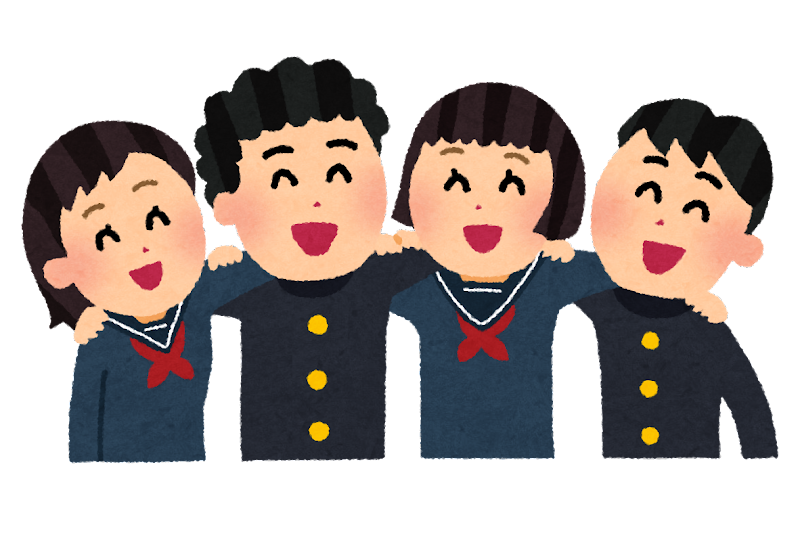 １　６人組づくり（今日は色ブロックごと！）
※組づくりありがとうございます！意見交換しやすいように、
　体育館を広く使いましょう！
ステージ
組
組
組
組
組
組
組
組
組
7
[Speaker Notes: 「では、意見交換しやすいように、☆体育館を広く使って、組同士で間をとってもらえればと思いますので、皆さん起立して場所を決めてください。移動お願いします。」]
自己紹介をしよう！
☆その組のリーダーから始めよう！
　①　クラス（「〇年〇組の…」）
　②　名前（「〇〇 〇〇です」）
　③　アピールポイントを１つ
　（例）・ 趣味・特技
　　　　・ 好きな教科・得意な教科
　　　　・ 今、はまっていること
　　　　・ その他
　④　「よろしくお願いします！」
リアクション
他の人の自己紹介を
うなずきながら
聞けるといいね！
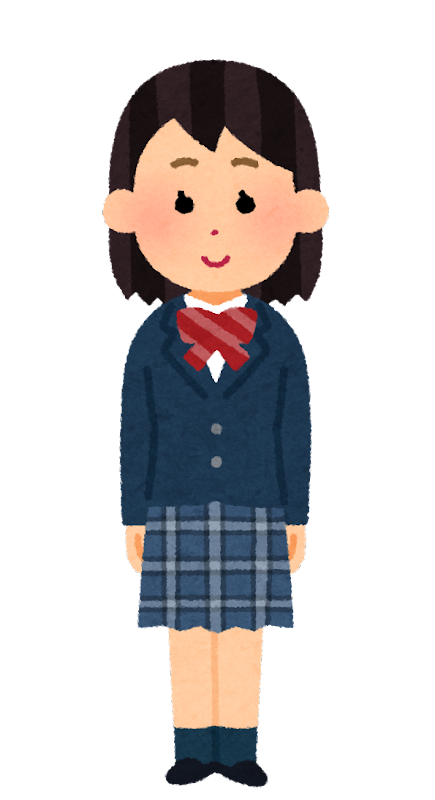 イヌ派orネコ派
パン派orご飯派
キノコorタケノコ
上級生から順に
左側の人へ進めて
いこう！
自分から
8
[Speaker Notes: 「それでは、自己紹介をしてください。☆スタートは２，３年生からお願いします。」]
２　役割分担
○　リーダー（1名）と記録係（1名）を決める。
　・　リーダー　…　意見交換を進める係
　・　記録係　　…　出た意見を簡単にまとめ、
　　　　　　　　　　タブレット端末に打ち込む係

※　配付するプリントに、クラス・名前・役割・
　自分たちの6人組の名前（公開に耐えうるもので
　あれば何でもOK）を記入し、学級に戻る際に
　執行部へ提出。
9
[Speaker Notes: 「次に、それぞれの組のリーダー（進行役）と記録係（iPadに打ち込む係）を決めてください。リーダーは自分の組の人たちの名前とクラス、リーダーに◎、記録係に○を記入し、自分の組の名前を決めて、この時間が終わったら、会長沼山くんまで提出をお願いします。（３分ぐらい）」]
３　お題発表
○　今回の意見交換のお題は…





です。
「〇〇中の好きなところ・素敵な
ところ・誇れるところは何だろう？」
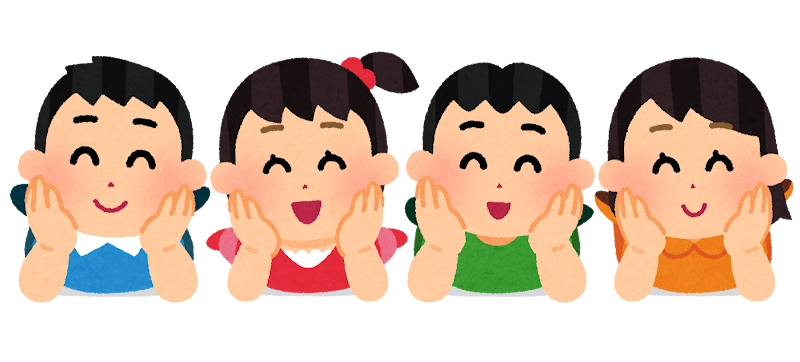 10
[Speaker Notes: 「ありがとうございます。
　それでは、皆で意見交換するお題を発表します。今回のお題は・・・☆
　『三沢一中の好きなところ・素敵なところ・誇れるところは何だろう？』です。」]
この後の時間の使い方について
○学級に戻って、このお題について意見交換をお願いします。
【ねらい】
　・○中の好きなところ・素敵なところ・誇れるところを
　　いろいろな視点から発見すること
　・次の学校パワーアップタイム②に向けて、意見を持つ
　　こと
　・（なかなか考えが浮かばない人は…）他の人の意見を
　　自分の意見として取り入れちゃうこと
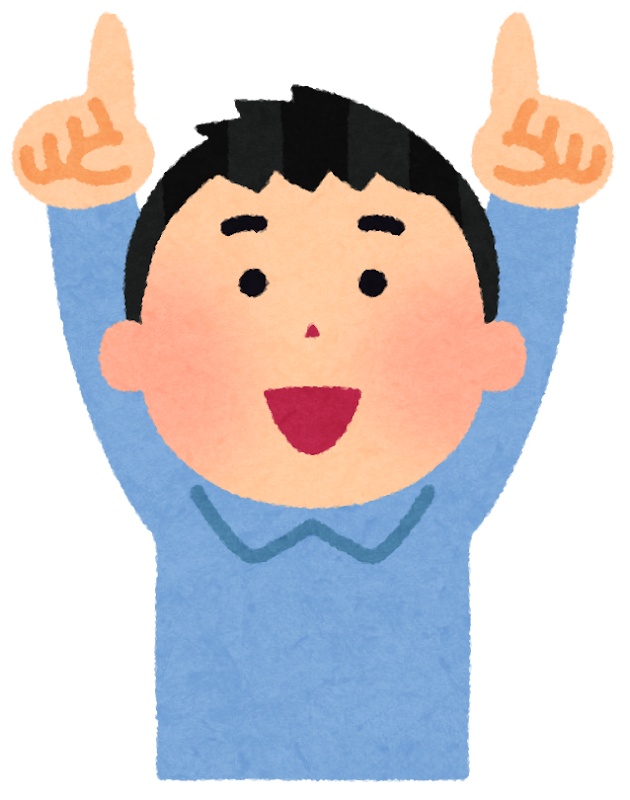 ぜひ他の人の意見を参考にしよう！
11
[Speaker Notes: 「実際に今日の組で意見交換をするのは、次回からになります。今日の後半は、学級で、このお題について、意見を出し合ってみてください。自分の考えが浮かんだ人は、次回その考えを話してくれて構いませんし、ちょっと難しいなという人は学級で出た意見を、自分のものとして発表してくれて構いません。☆学級で1つの方向性を決めるのではなく、いろいろな考えを聞けることをねらいとしています。皆さんのいろいろな意見を期待しています。」
「何か質問はありますか？（質問への回答は目時が行います）」]
プリントの使い方（イメージマップと言います）
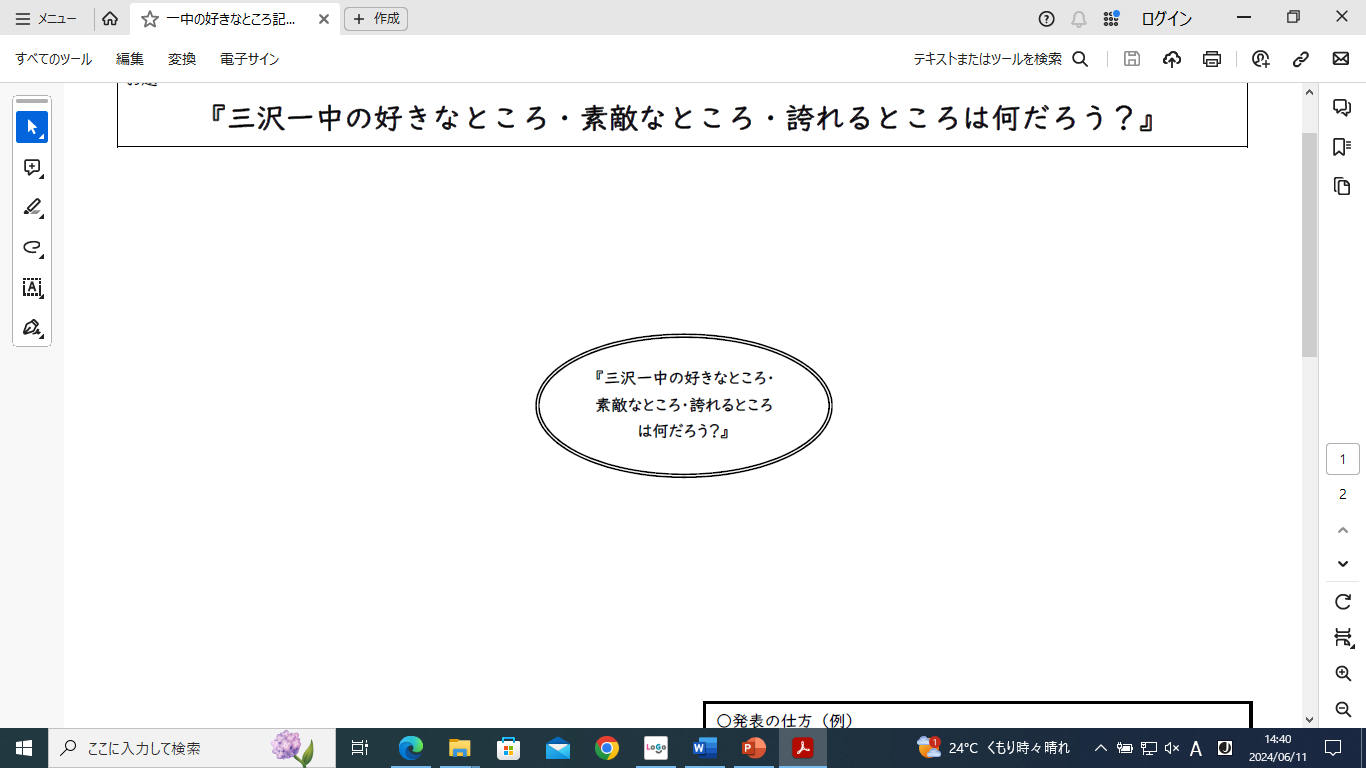 〇〇中
私みたいなのにもあいさつをしてくれる
私みたいなのにも話しかけてくれる
〇〇中
切り替えがしっかりできる
心が優しい人が多い
皆かぶっちゃや～よをしてくれる
12
[Speaker Notes: 「それでは、学級に戻り、学級の中でお題について考えてもらいたいと思います。その際に使用するプリントの使い方について、目時先生お願いします。」

目「はい。（イメージマップの説明をする）。今日は、このようなプリントを使いますが、「イメージマップ」と言って、自分の考えを広げていったり、関係あるものを連想したりするときに使います。真ん中に、今日のお題が書いてありますが、それに関わるものを、こんな感じでいろいろ書いてみてください。☆また、さらに自分で書いたことに関連する内容を広げても構いません。☆こんな感じでどんどん広げてみてほしいと思います。☆何となく使い方はわかりましたか？では、執行部に戻します。」

「では、全校集会の位置に戻ってください。委員長、お願いします。」]
来週、たくさんの
意見を持ち寄って
くれることを
楽しみにしています！
13
[Speaker Notes: 「☆これで、体育館での学校パワーアップタイム①を終わります。礼。全体、回れ右。3年1組から移動してください。」]